Useful Materials For Pasture Education
Common Pasture Grasses and Legumes http://www.extension.umn.edu/agriculture/horse/pasture/docs/common-pasture-grasses-and-legumes.pdf, 
Early Version of “The Pasture Walk Method”  http://crawford.uwex.edu/files/2010/05/The-Pasture-walk-method-2012.pdf,
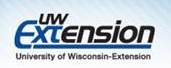 Slide Source: Vance J. Haugen